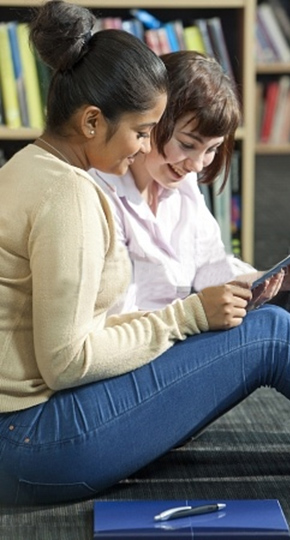 Performance AssessmentAsks students to think and to produce--to demonstrate learning through work authentic to the discipline and/or real world.
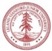 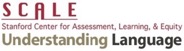 [Speaker Notes: We define performance assessment by what it DOES---it asks students to think and to produce—to demonstrate learning through work authentic to the discipline and/or real world.]
Performance assessment
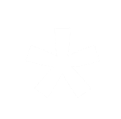 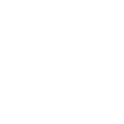 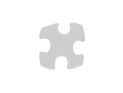 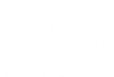 …is assessment for and as learning
…targets skills and knowledge that matter
…links curriculum, instruction, and assessment
…is learning by doing
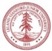 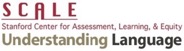 [Speaker Notes: Here’s a recap of the four principles.]
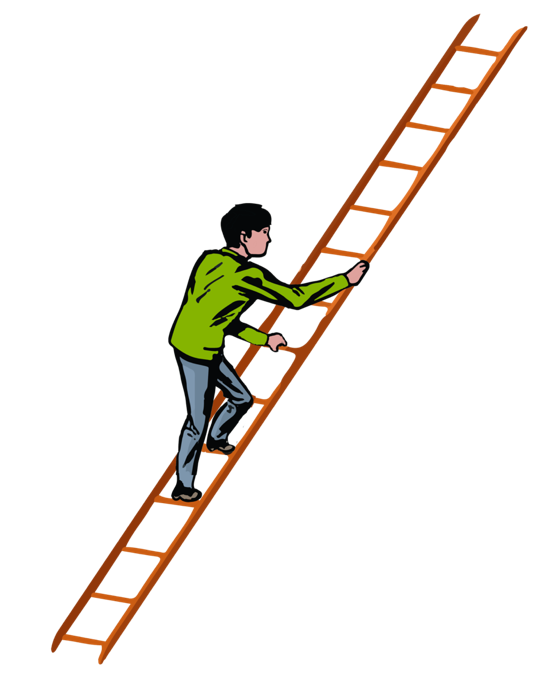 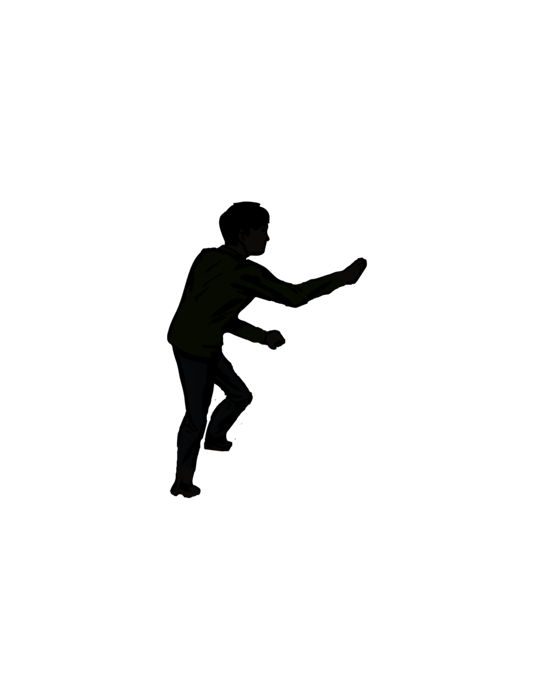 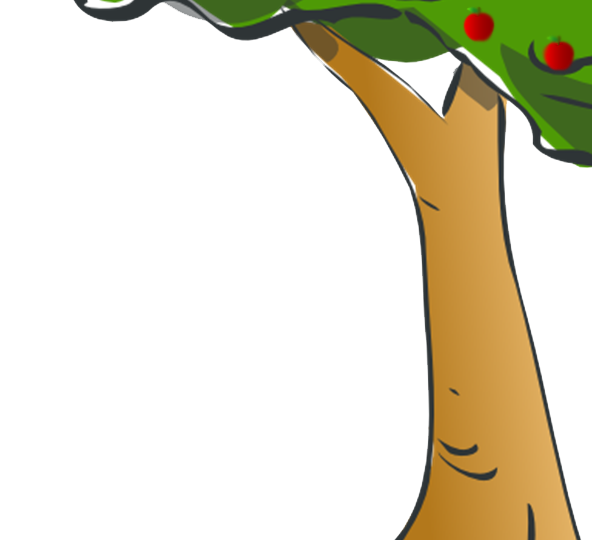 Range of Performance Assessments
DEPTH OF LEARNING
TASK COMPLEXITY
Constructed Response
Stand-alone task
Curriculumembedded task
Complex project
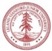 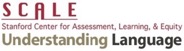 [Speaker Notes: [[NOTE: This slide is animated.  Practice clicking through at the appropriate times.]
While a range of types of performance assessments exist, you might use each of the different types throughout a year, depending on your purposes, your curriculum, and your teaching context. So lets look at that range. This slide illustrates the range of performance assessments that can be used to measure your students' achievement of age-appropriate knowledge and skills.  

[CLICK TWICE] On the horizontal axis, we see the four types of performance assessments that we will talk about. [CLICK] Constructed response, [CLICK] stand-alone tasks, [CLICK] instructionally embedded tasks, [CLICK]  and complex projects. Notice in our diagram that the complexity of the tasks for both student and teacher increase as you move from the left to the right.  
 
The vertical axis, represented by a tree, is labeled Depth of Learning. And as tasks increase in complexity, they also require students to demonstrate more integrated and complex knowledge, and produce more evidence of deeper learning.]
Criteria or categories for comparing performance assessments
Number of performance outcomes
Instructional support during administration
Student choice/ decision-making
Range of correct answers
Duration
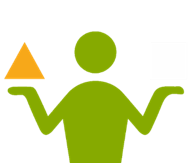 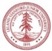 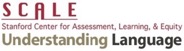 [Speaker Notes: [NOTE: This slide is animated.  Practice clicking through at the appropriate times.]

These four types of performance assessments vary along several criteria, or categories, for comparison. The number of performance outcomes or learning targets that a performance assessment measures or assesses. The level of instructional support provided in the assessment. How much student choice and decision-making is embedded in the assessment? Whether the assessment allows a range of answers or methods. And, the duration of the assessment. 

We’re going to look at the four types of performance assessment using these criteria and through some examples. And to help us do that, we’re going to play a little matching game.]
Comparing Types of Performance Assessments
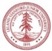 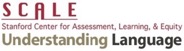 [Speaker Notes: Here’s a quick overview of the four types. You have a handout of this in your folders.]